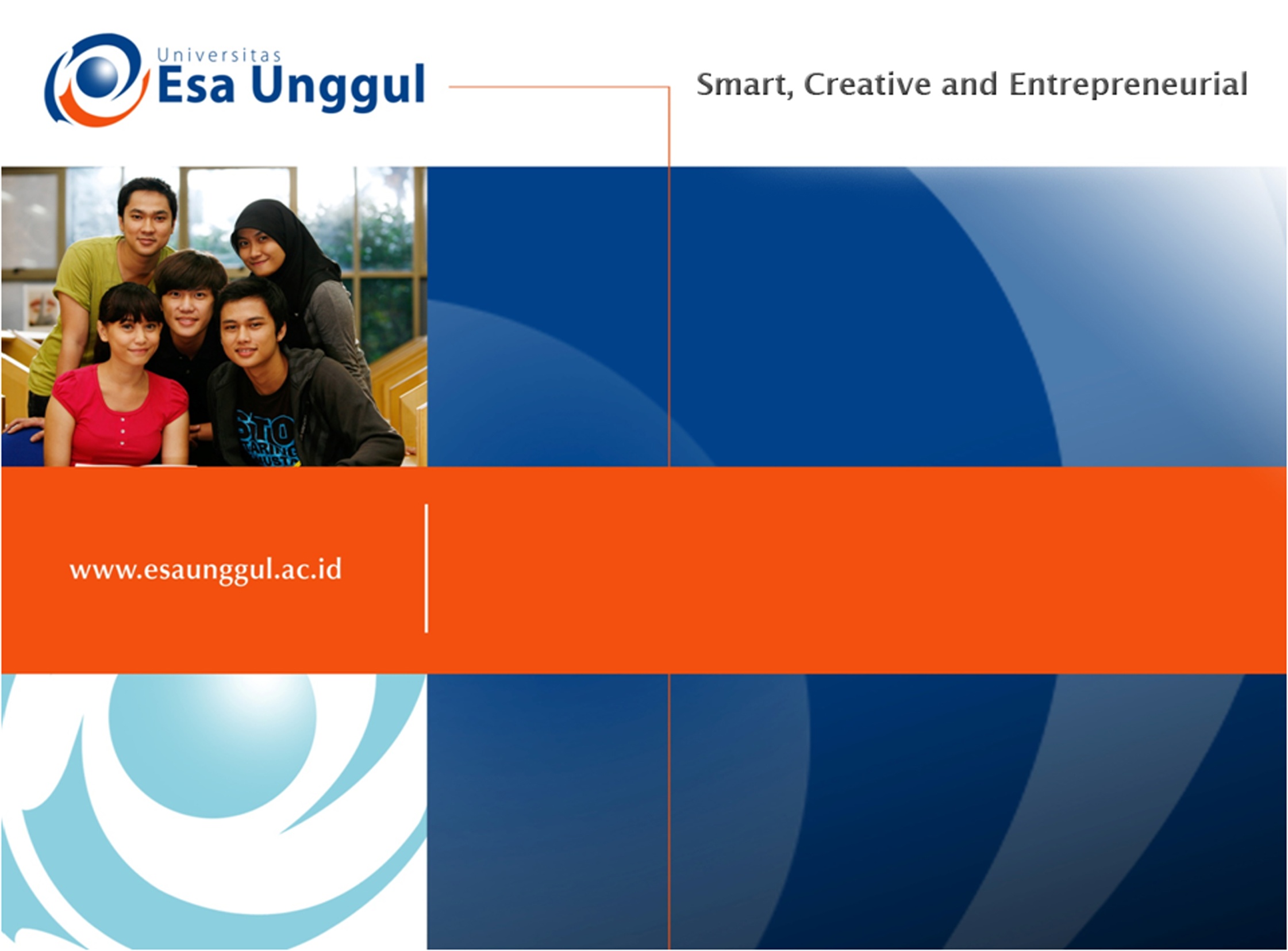 ISI MEDIA

PERTEMUAN  4
NAURI ANGGITA TEMESVARI, SKM., MKM
PRODI MIK, FIKES
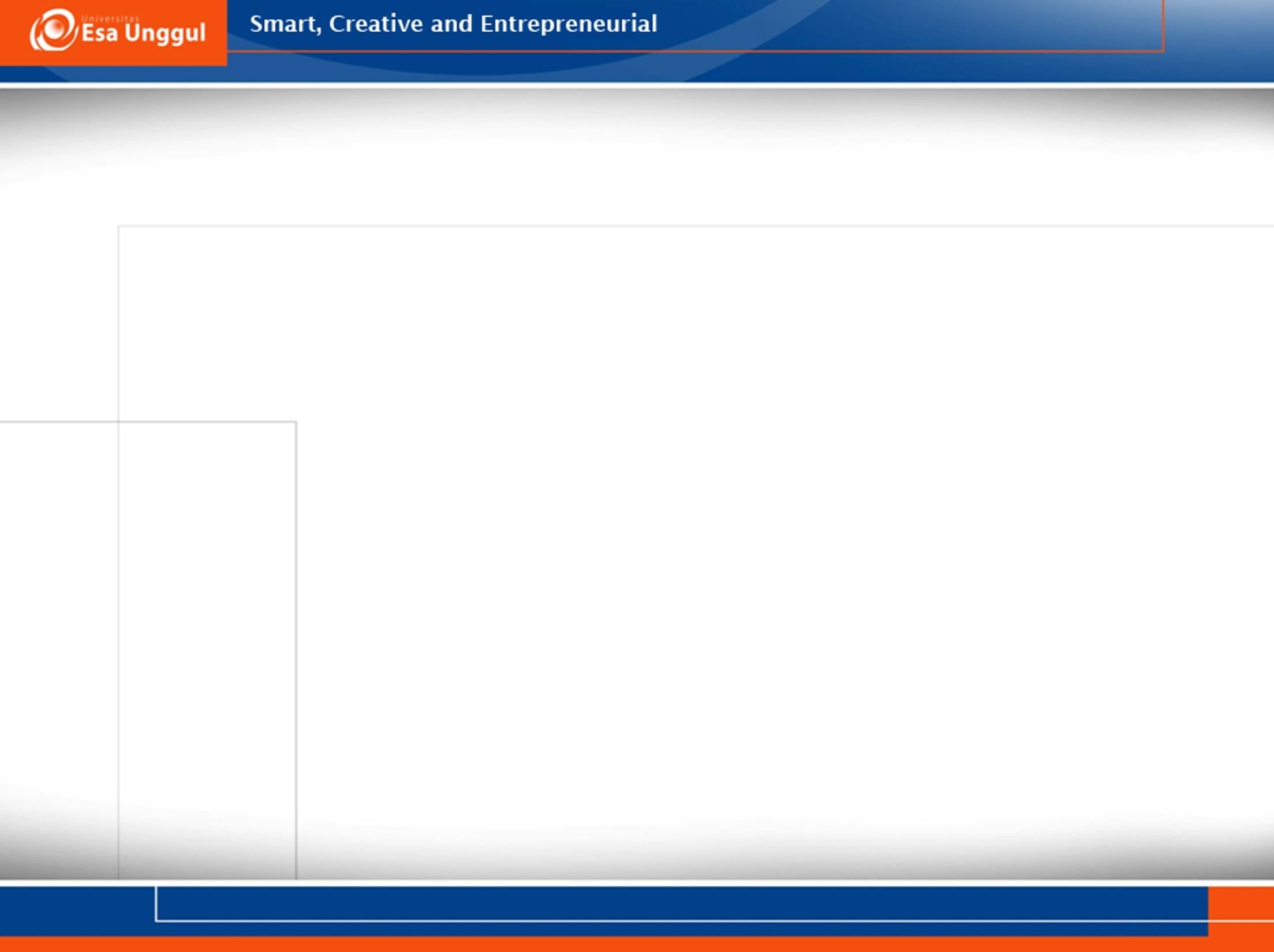 KEMAMPUAN AKHIR YANG DIHARAPKAN
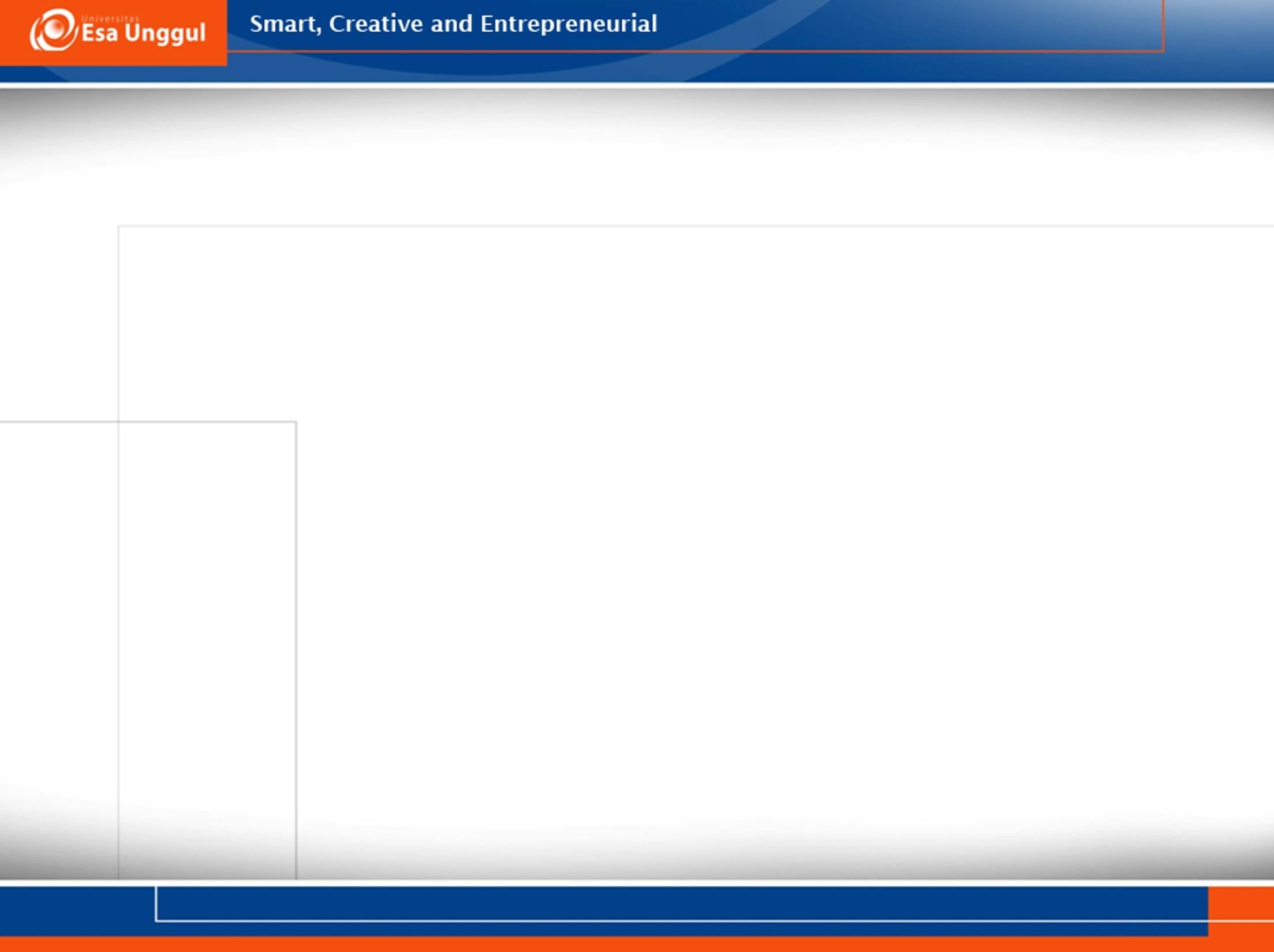 Berdasarkan bentuk umum penggunaan
Bahan bacaan : modul, buku rujukan/bacaan, leaflet majalah, buletin, tabloid, dan lain-lain.
Bahan peragaan : poster tunggal, poster seri, flip chart, transparansi, slide, film, dan lain-lain.
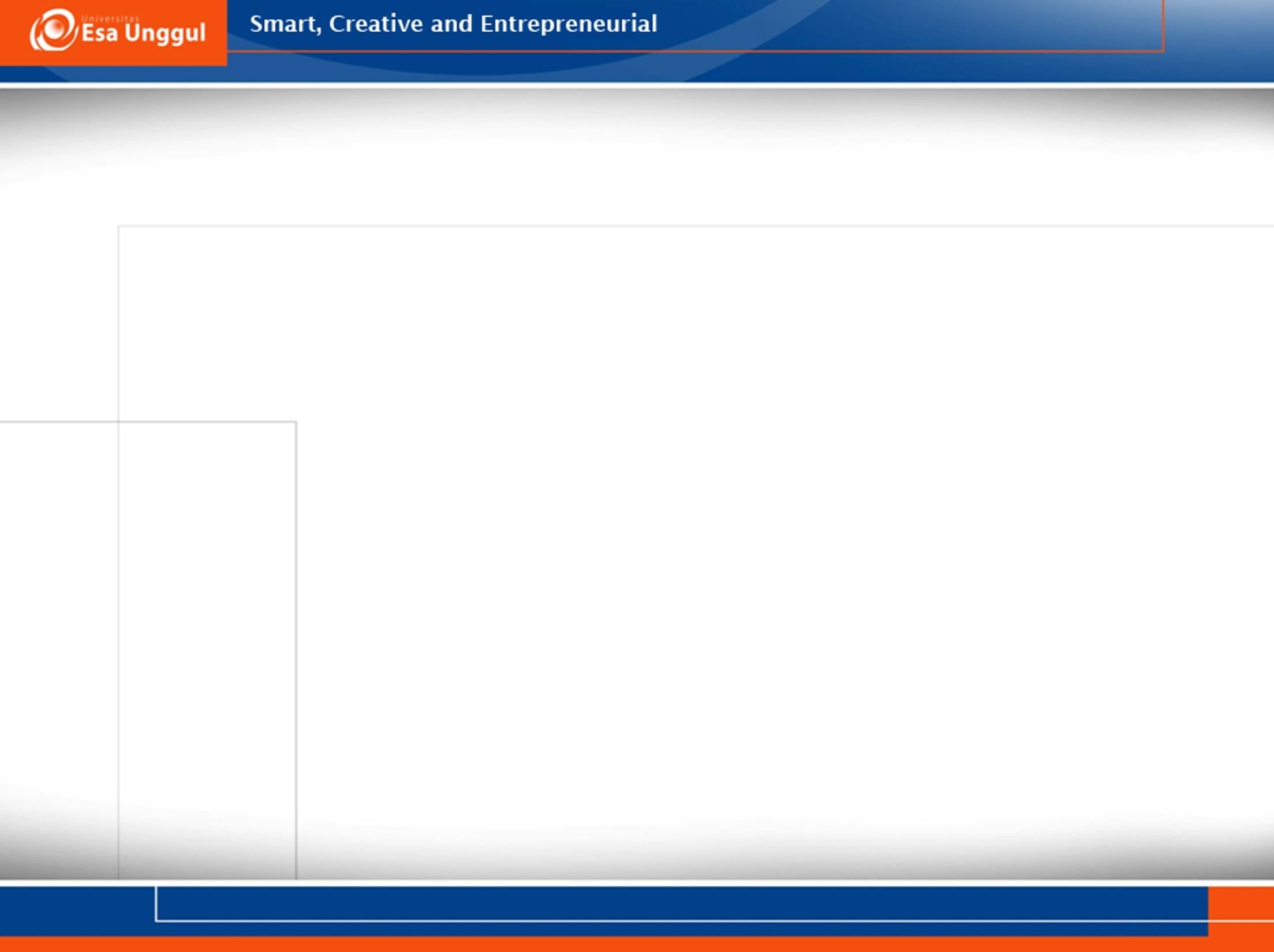 Berdasarkan bentuk umum penggunaan
Bahan bacaan : modul, buku rujukan/bacaan, leaflet majalah, buletin, tabloid, dan lain-lain.
Bahan peragaan : poster tunggal, poster seri, flip chart, transparansi, slide, film, dan lain-lain.
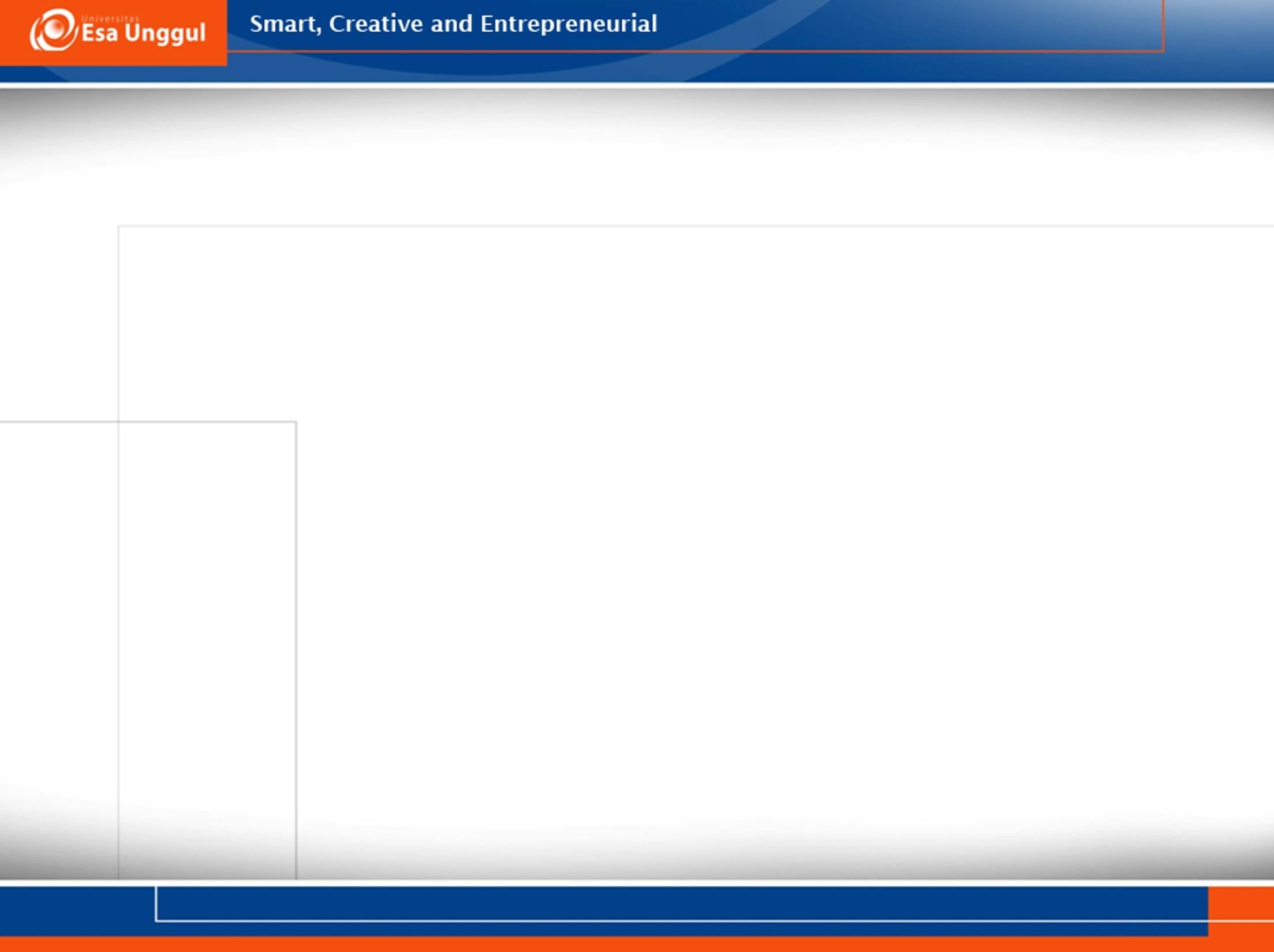 Berdasarkan cara produksi
a.       Media cetak.
Media cetak yaitu suatu media statis dan mengutamakan pesan-pesan visual. Pada umumnya terdiri atas gambaran sejumlah kata, gambar, atau foto dalam tata warna. Contohnya poster, leaflet, brosur, majalah, surat kabar, lembar balik, stiker, dan pamflet. Fungsi utamanya adalah memberi informasi dan menghibur. Kelebihan yang dimiliki media cetak antara lain tahan lama, mencakup banyak orang, biaya tidak terlalu tinggi, tidak perlu energi listrik, dapat dibawa, mempermudah pemahaman, dan meningkatkan gairah belajar. Kelemahannya tidak dapat menstimulasi efek suara dan efek gerak serta mudah terlipat.

b.      Media elektronik.
Media elektronik aitu suatu media bergerak, dinamis, dapat dilihat, didengar, dan dalam menyampaikan pesannya melalui alat bantu elektronika. Contohnya televisi, radio, film, kaset, CD, VCD, DVD, slide show, CD interaktif, dan lain-lain. Kelebihan media elektronik antara lain sudah dikenal masyarakat, melibatkan semua pancaindra, lebih mudah dipahami, lebih menarik karena ada suara dan gambar, adanya tatap muka, penyajian dapat dikendalikan, janagkauan relatif lebih besar/luas, serta dapat diulang-ulang jika digunakan sebagai alat diskusi. Kelemahannya yaitu biaya lebih tinggi, sedikit rumit, memerlukan energi listrik, diperlukan alat canggih dalam proses produksi, perlu persiapan matang, peralatan yang selalu berkembang dan berubah, perlu keterampilan penyimpanan, dan perlu keterampilan dalam pengoprasian.

c.       Media luar ruang
Media luar ruang yaitu suatu media yang penyampaian pesannya di luar ruang secara umum melalui media cetak dan elektronik secara statis. Contohnya papan reklame, spanduk, pameran, banner, TV layar lebar, dan lain-lain. Kelebihan media luar ruang diantaranya sebagai informasi umum dan hiburan, melibatkan semua pancaindra, lebih  menarik karena ada suara dan gambar, adanya tatap muka, penyajian dapat dikendalikan, jangkauan relatif lebih luas. Kelemahannya yaitu biaya lebih tinggi, sedikit rumit, ada yang memerlukan listrik atau alat canggih, perlu kesiapan yang matang, peralatan yang selalu berkembang dan berubah, perlu keterampilan penyimpanan.
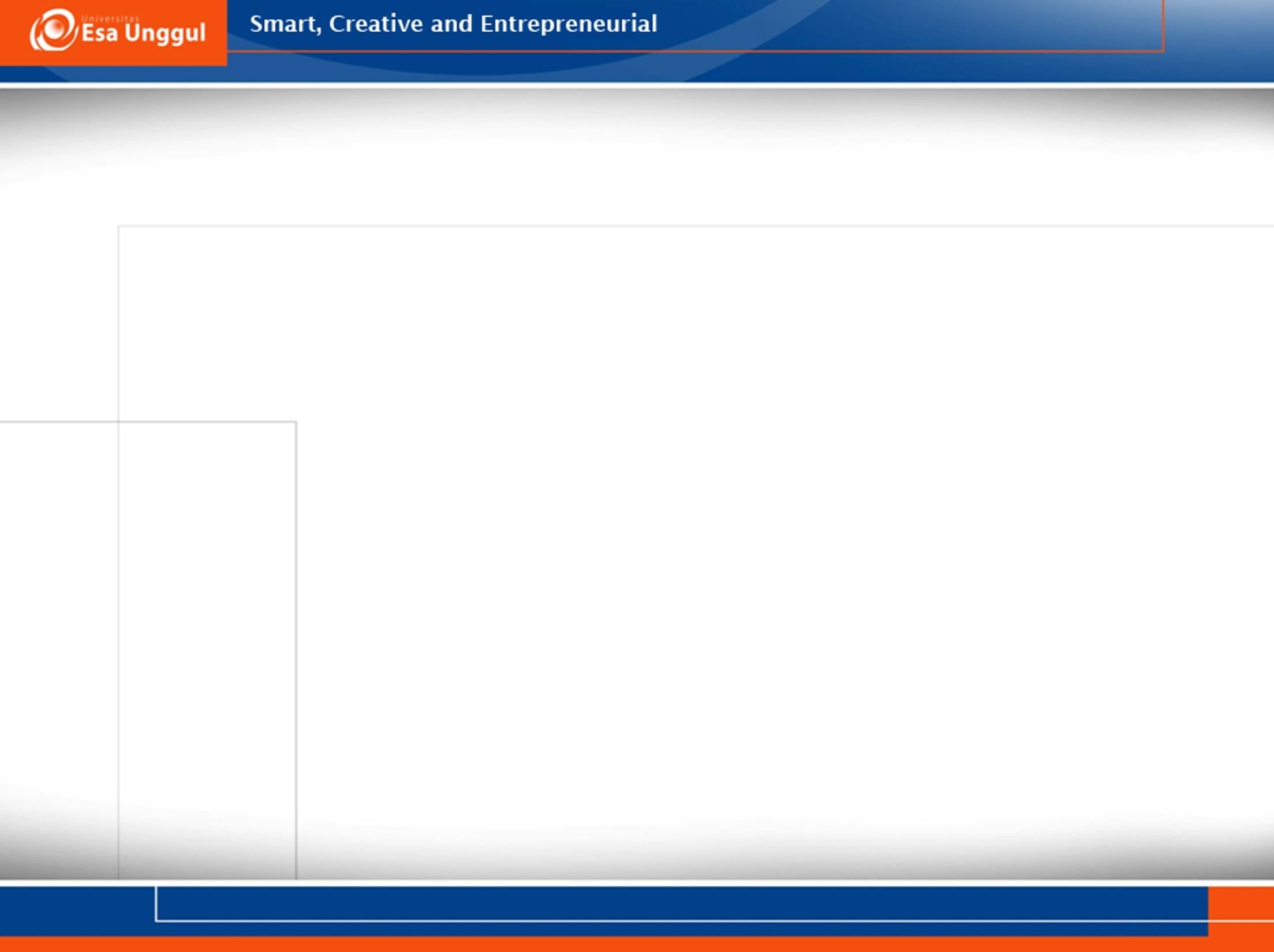 JENIS/MACAM MEDIA
1.      Benda asli.
Benda asli adalah benda yang sesungguhnya, baik hidup maupun mati. Jenis ini merupakan alat peraga yang paling baik karena mudah dan cepat dikenal serta mempunyai bentuk atau ukuran yang tepat. Kelemahan alat peraga ini tidak selalu mudah dibawa kemana-mana sebagai alat bantu mengajar. Termasuk dalam alat peraga, antara lain benda sesungguhnya (tinja dikebun, lalat di atas tinja, dan lain-lain), spesimen (benda yang telah diawetkan seperti cacing dalam botol pengawet, dan lain-lain), sampel (contoh benda sesungguhnya untuk diperdagangkan seperti oralit, dan lain-lain).
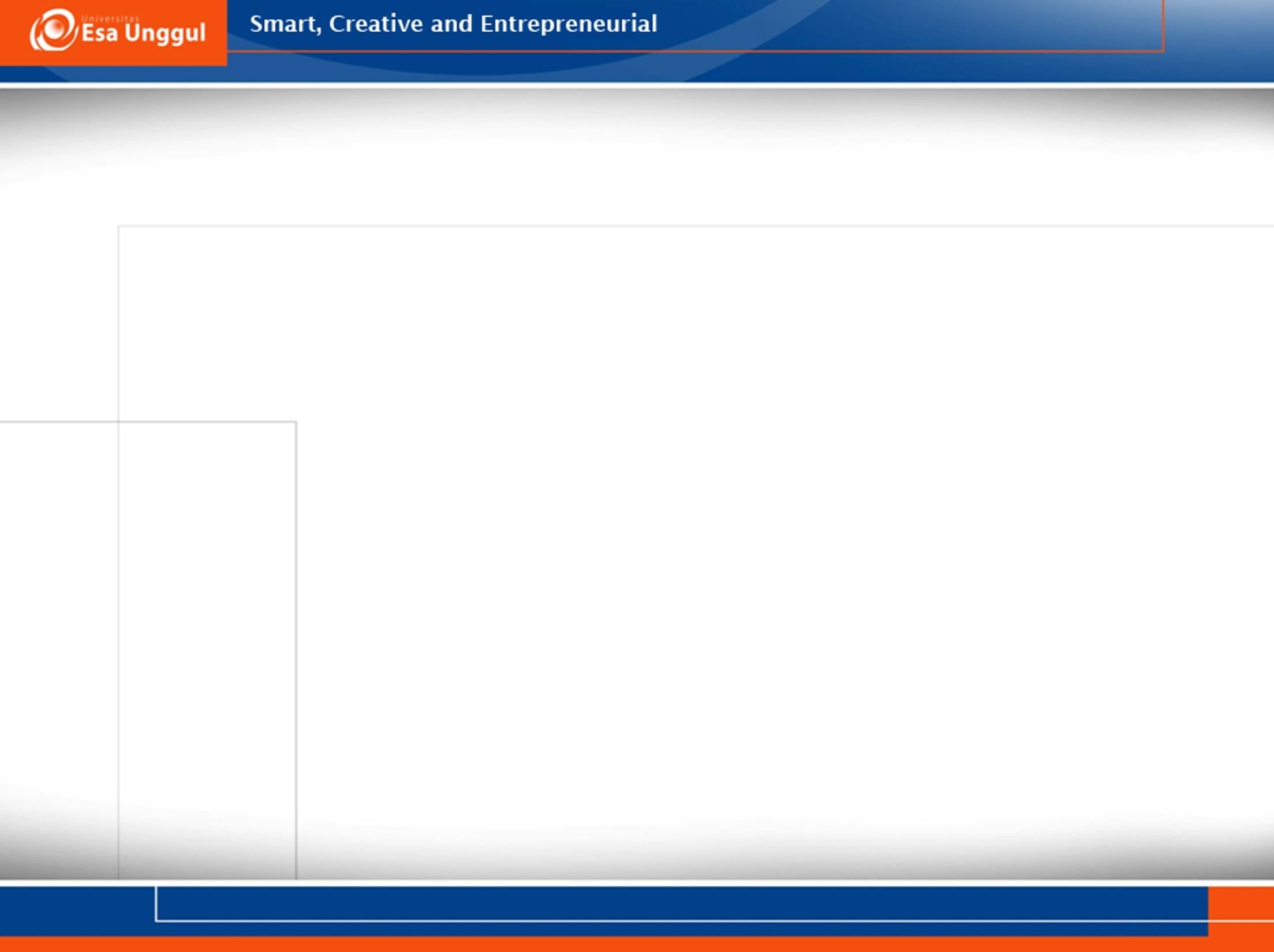 JENIS/MACAM MEDIA
2.      Benda tiruan
Benda tiruan memiliki ukuran yang berbeda dengan benda sesungguhnya. Benda tiruan bisa digunakan sebagai media atau alat peraga dalam promosi kesehatan karena benda asli mungkin digunakan (misal, ukuran benda asli yang terlalu besar, terlalu berat, dan lain-lain). Benda tiruan dapat dibuat dari bermacam-macam bahan seperti tanah, kayu, semen, plastik, dan lain-lain.
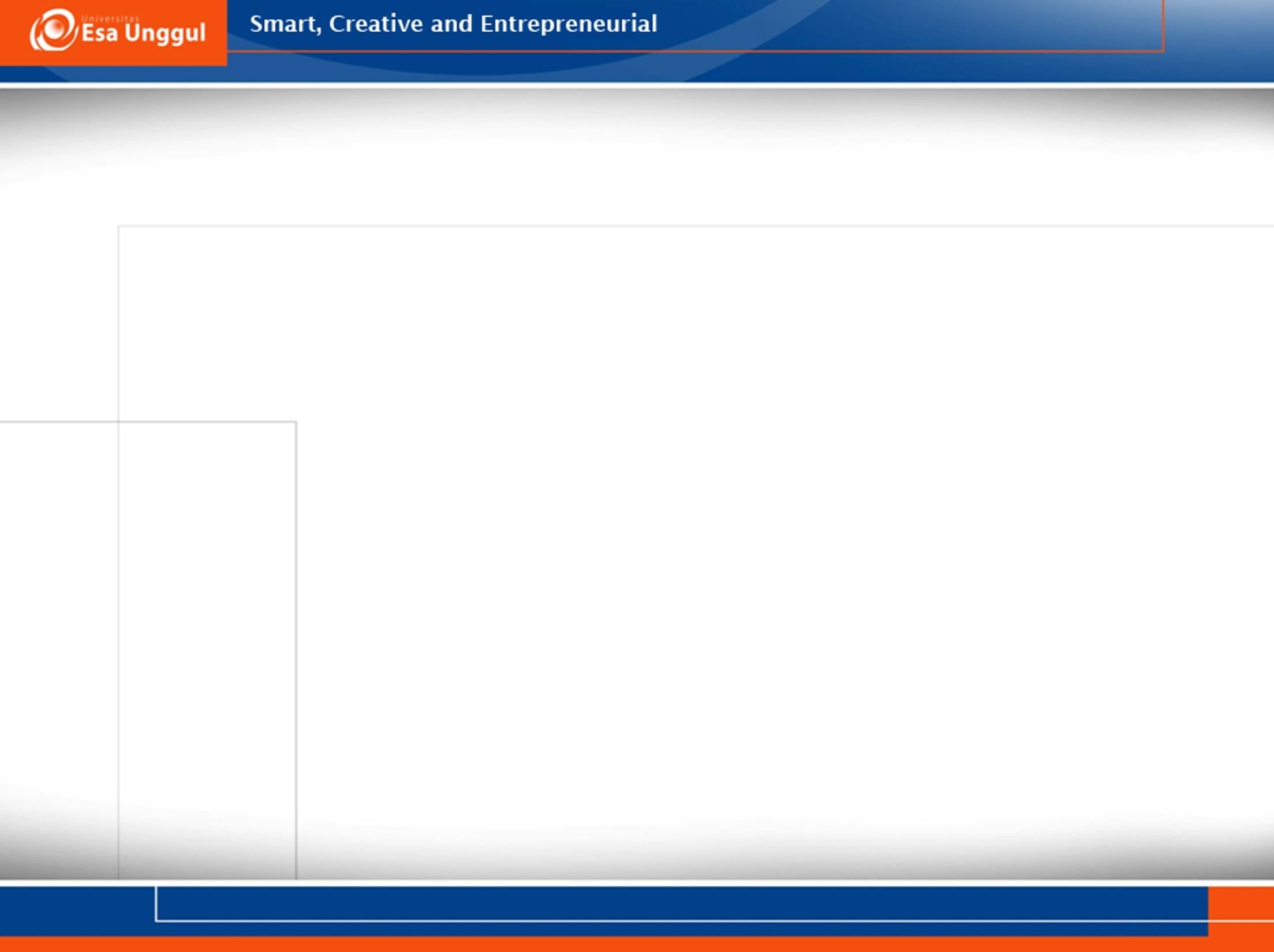 JENIS/MACAM MEDIA
3.      Gambar atau media grafis
Grafis secara umum diartikan sebagai gambar. Media grafis adalah penyajian visual (menekankan persepsi indra penglihatan) dengan penyajian dua dimensi. Media grafis tidak termasuk media elektronik. Termasuk dalam media grafis antara lain, poster, leaflet, reklame, billboard, spanduk, gambar karikatur, lukisan, dan lain-lain.
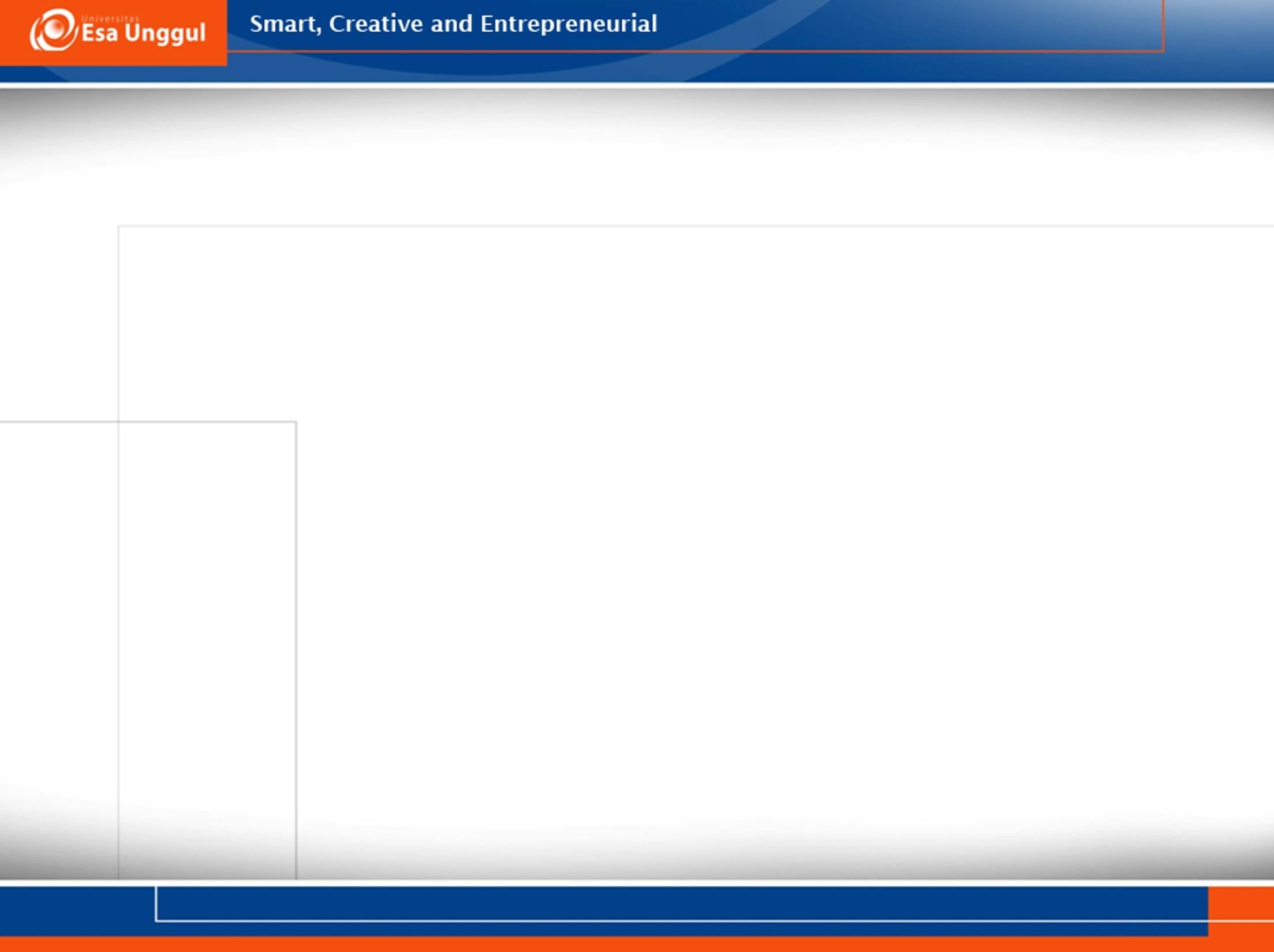 JENIS/MACAM MEDIA
3.      Gambar atau media grafis
Grafis secara umum diartikan sebagai gambar. Media grafis adalah penyajian visual (menekankan persepsi indra penglihatan) dengan penyajian dua dimensi. Media grafis tidak termasuk media elektronik. Termasuk dalam media grafis antara lain, poster, leaflet, reklame, billboard, spanduk, gambar karikatur, lukisan, dan lain-lain.
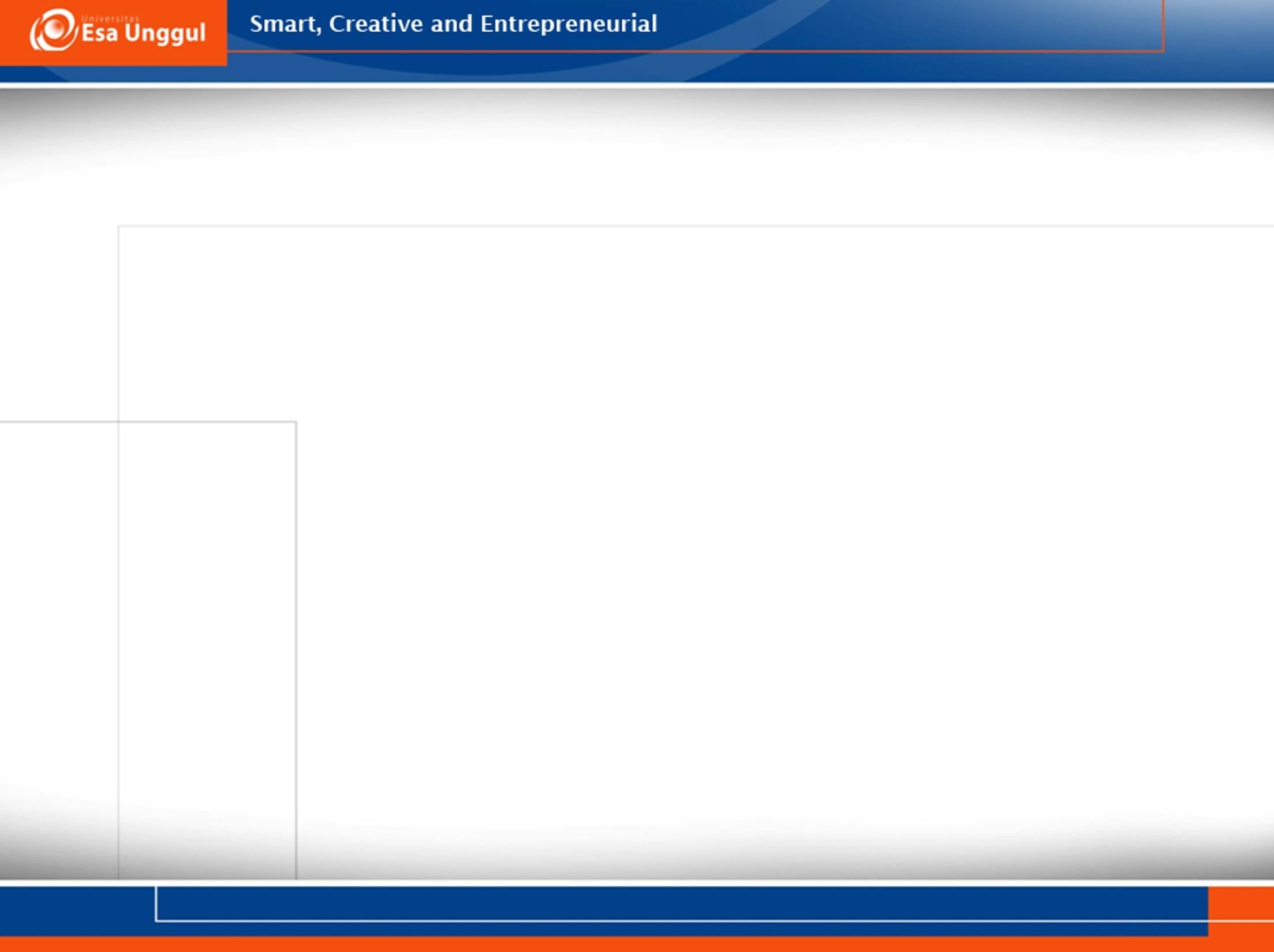 PESAN DALAM MEDIA
1.      Memfokuskan perhatian pada pesan (command attention)
Ide atau pesan pokok yang merefleksikan strategi desain suatu pesan dikembangkan. Bila terlalu banyak ide, hal tersebut akan membingungkan sasaran dan mereka akan mudah melupakan pesan tersebut.
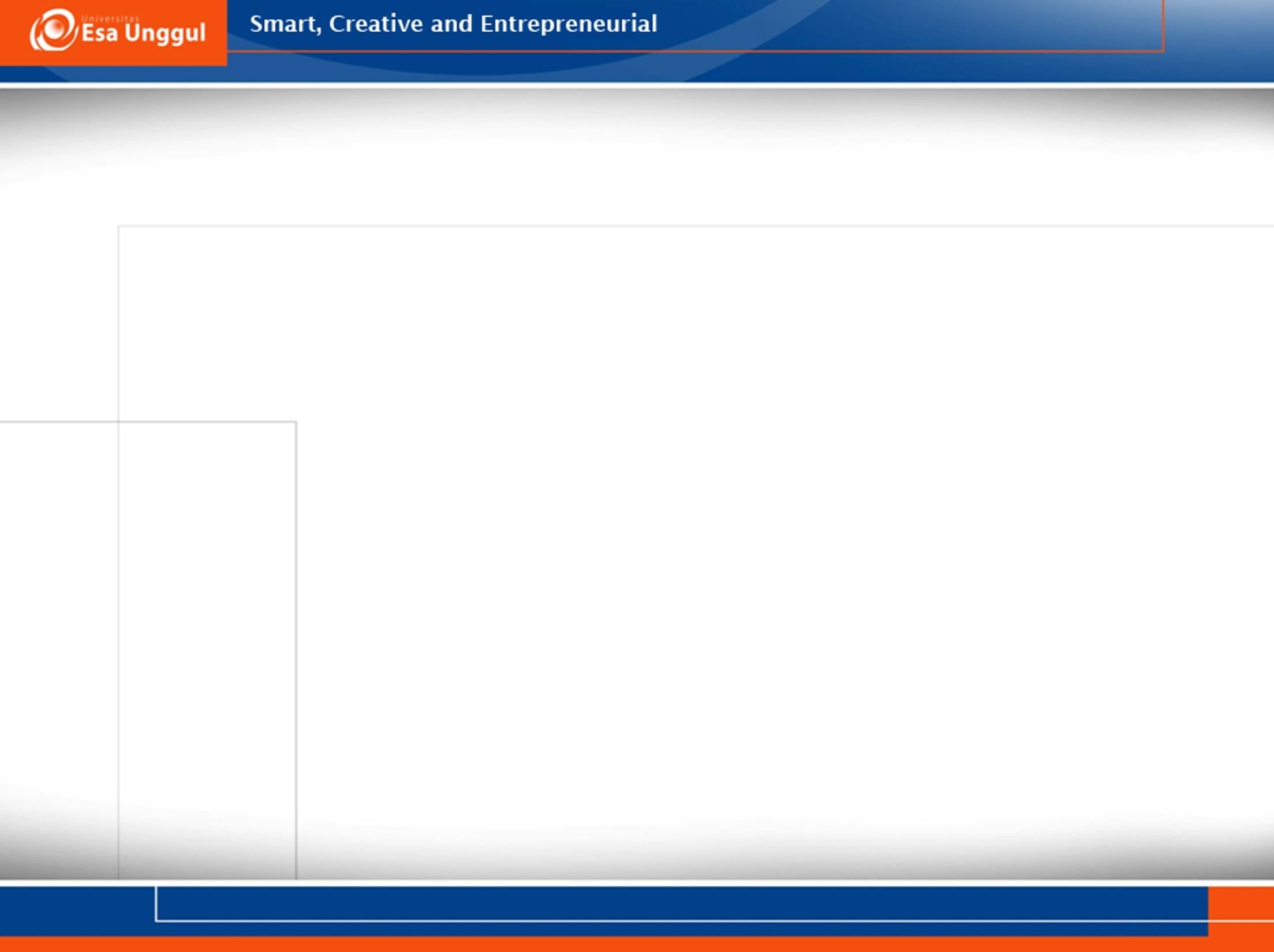 PESAN DALAM MEDIA
2.      Mengklarifikasi pesan (clarify the message)
Pesan haruslah mudah, sederhana dan jelas. Pesan yang efektif harus memberikan informasi yang relevan dan baru bagi sasaran. Kalau pesan dalam media diremehkan oleh sasaran, secara otomatis pesan tersebut gagal.

3.      Menciptakan kepercayaan (Create trust)
Pesan harus dapat dipercaya, tidak bohong, dan terjangkau. Misalnya, masyarakat percaya cuci tangan pakai sabun dapat mencegah penyakit diare dan untuk itu harus dibarengi bahwa harga sabun terjangkau atau mudah didapat di dekat tempat tinggalnya.
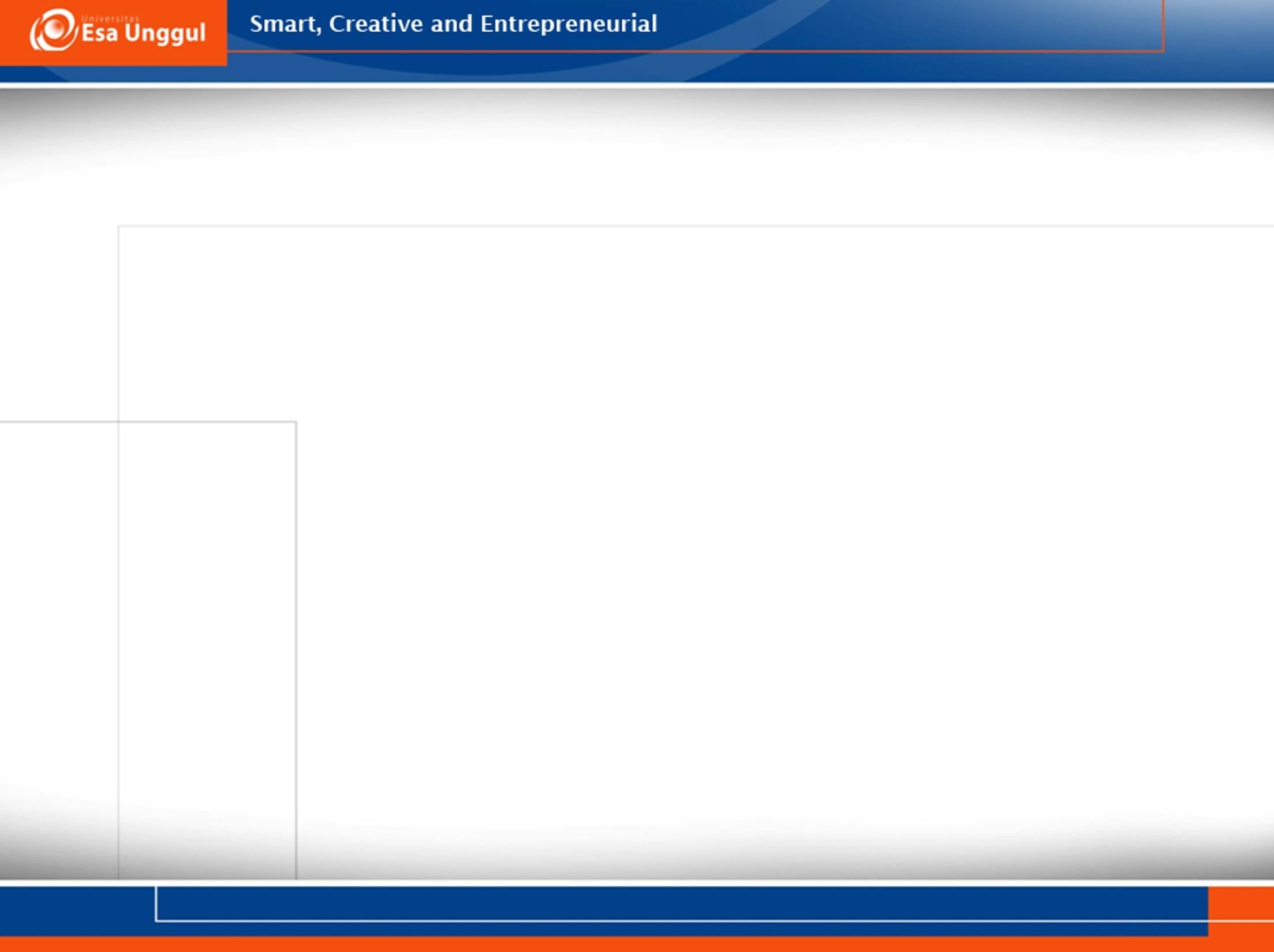 PESAN DALAM MEDIA
4.      Mengkomunikasikan keuntungan (communicate a benefit)
Hasil pesan diharapkan akan memberikan keuntungan. Misalnya sasaran termotivasi membuat jamban karena mereka akan memperoleh keuntungan dimana anaknya tidak akan terkena penyakit diare.
5.      Memastikan konsistensi (consistency)
Pesan harus konsisten, artinya bahwa makna pesan akan tetap sama walaupun disampaikan melalui media yang berbeda secara berulang; misal di poster, stiker, dan lain-lain.
6.      Cater to heart and head
Pesan dalam suatu media harus bisa menyentuh akal dan rasa. Komunikasi yang efektif tidak hanya sekadar memberi alasan teknis semata, tetapi juga harus menyentuh nilai-nilai emosi dan membangkitkan kebutuhan nyata.
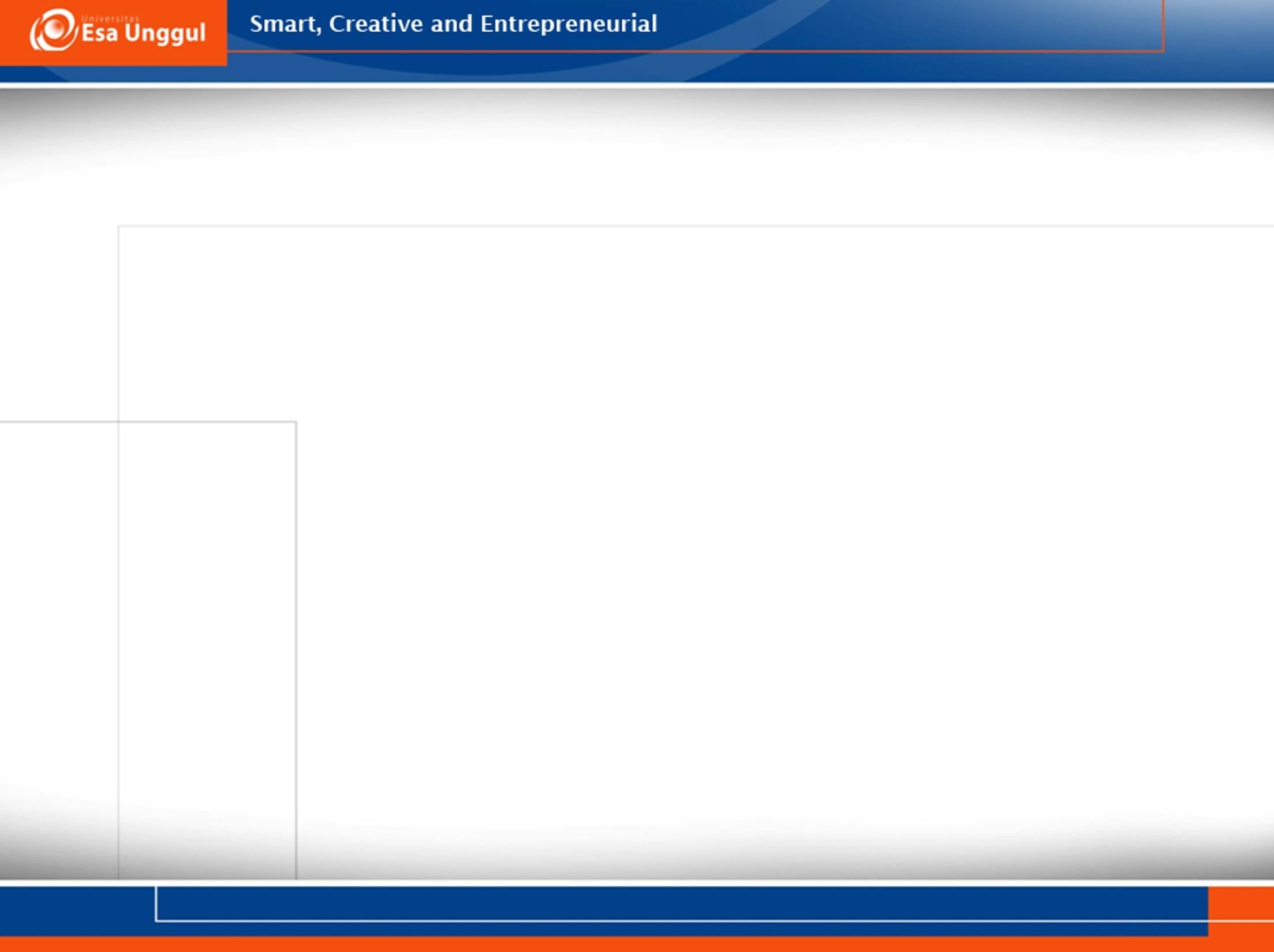 PESAN DALAM MEDIA
4.      Mengkomunikasikan keuntungan (communicate a benefit)
Hasil pesan diharapkan akan memberikan keuntungan. Misalnya sasaran termotivasi membuat jamban karena mereka akan memperoleh keuntungan dimana anaknya tidak akan terkena penyakit diare.
5.      Memastikan konsistensi (consistency)
Pesan harus konsisten, artinya bahwa makna pesan akan tetap sama walaupun disampaikan melalui media yang berbeda secara berulang; misal di poster, stiker, dan lain-lain.
6.      Cater to heart and head
Pesan dalam suatu media harus bisa menyentuh akal dan rasa. Komunikasi yang efektif tidak hanya sekadar memberi alasan teknis semata, tetapi juga harus menyentuh nilai-nilai emosi dan membangkitkan kebutuhan nyata.
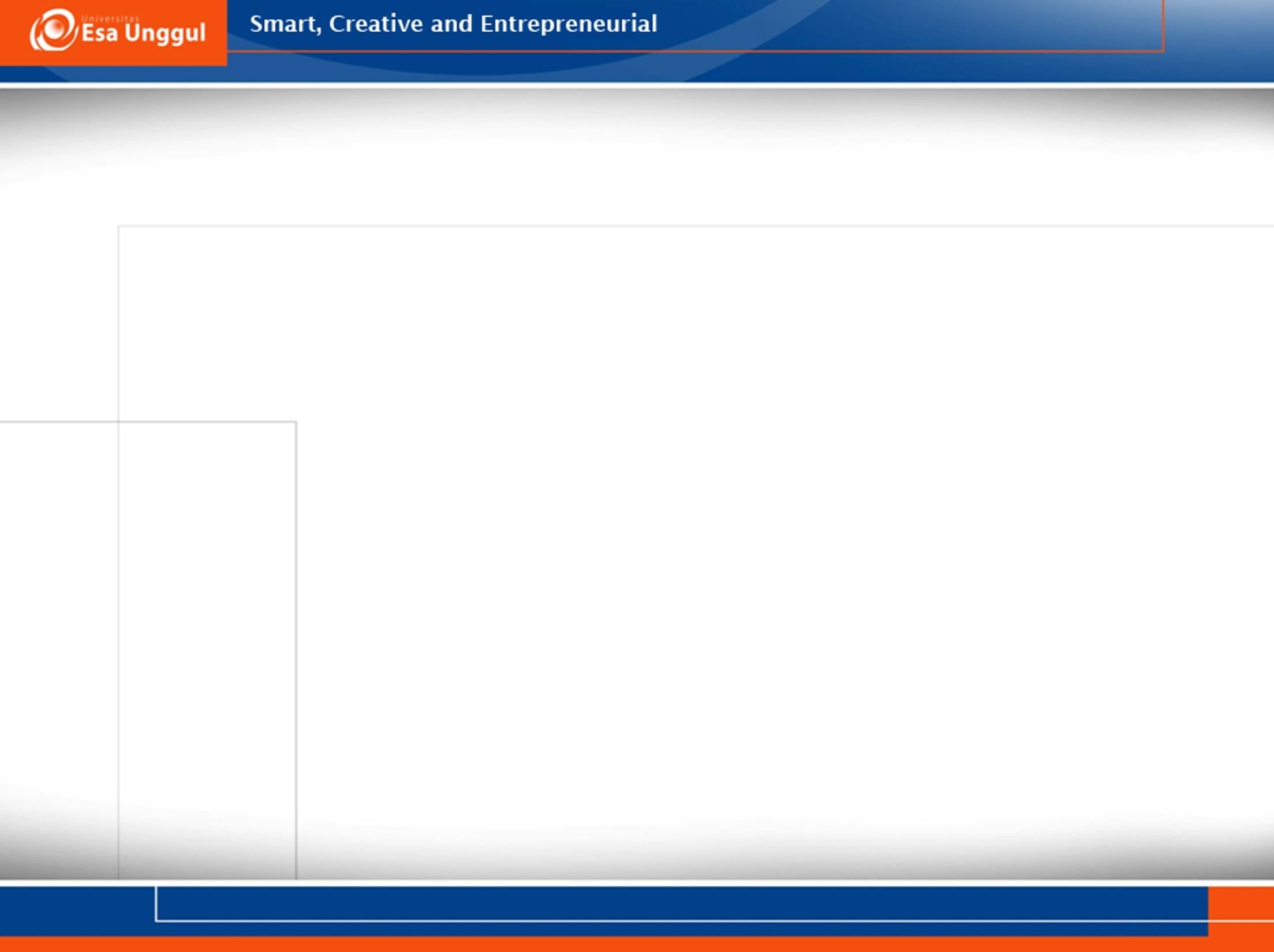 PESAN DALAM MEDIA
7.      Call to action
Pesan dalam suatu media harus dapat mendorong sasaran untuk bertindak sesuatu bisa dalam bentuk motivasi ke arah suatu tujuan. Contohnya, “Ayo, buang air besar di jamban agar anak tetap sehat”.
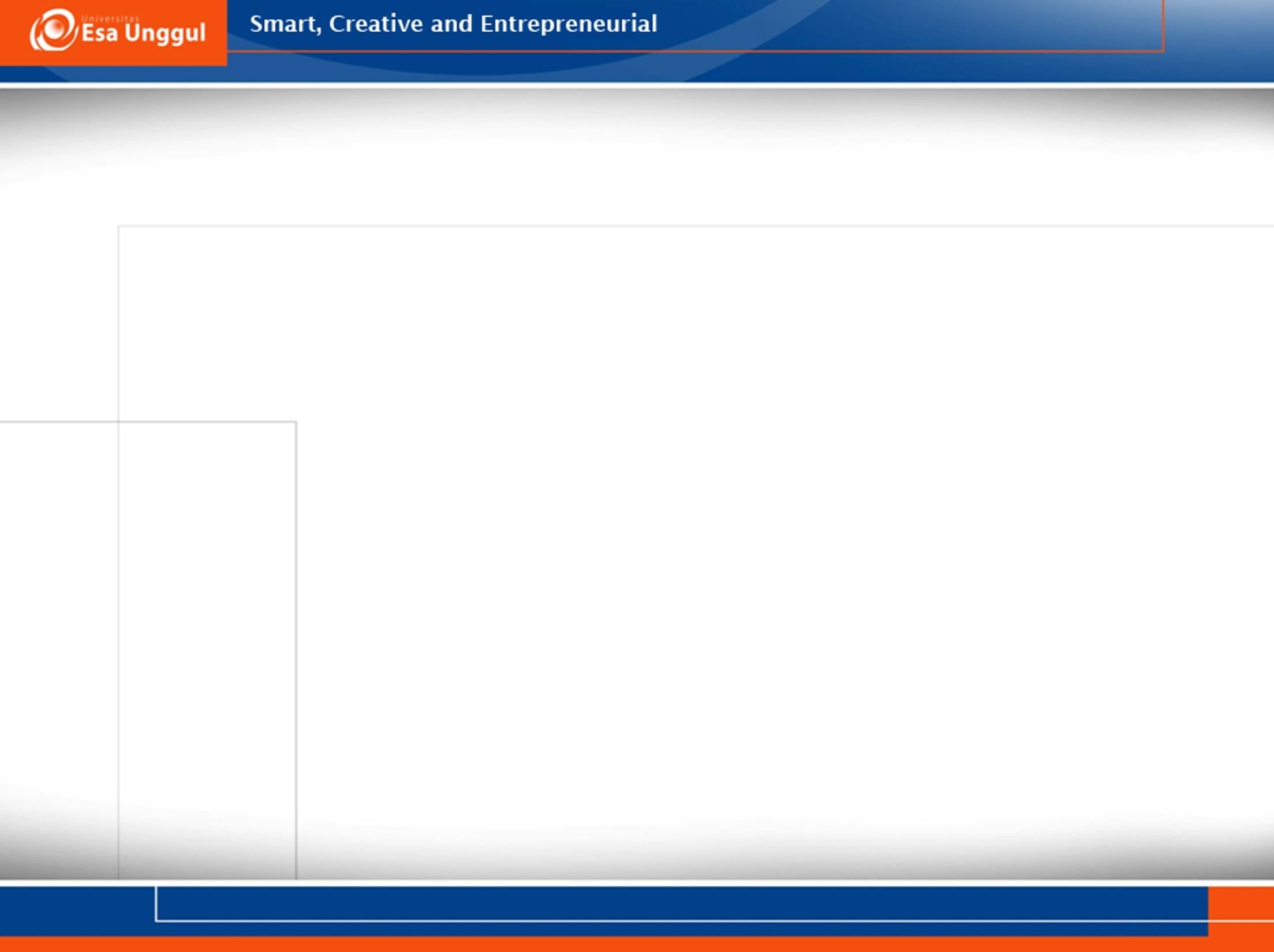 IMBAUAN DALAM MEDIA
1.      Imbauan rasional
Hal ini didasarkan pada anggapan bahwa manusia pada dasarnya makhluk rasional. Contoh pesan : “Datanglah ke posyandu untuk imunisasi anak Anda. Imunisasi melindungi anak dari penyakit berbahaya”. Para ibu mengerti isi pesan tersebut, namun kadang tidak bertindak karena keraguan.

2.      Imbauan emosional
Kebanyakan perilaku manusia, terutama kaum ibu, lebih berdasar pada emosi daripada hasil pemikiran rasional. Beberapa hal menunjukan bahwa pesan dengan menggunakan imbauan emosional lebih berhasil dibanding dengan imbauan dengan bahasa rasional. Contoh : “Diare penyakit berbahaya, merupakan penyebab kematian bayi. Cegahlah dengan stop BAB sembarangan”. Kombinasikan hubungan gagasan dengan unsur visual dan nonverbal dalam poster, misalnya dengan gambar anak balita sakit, kemudian tertera pesan, “Lindungi anak Anda”.
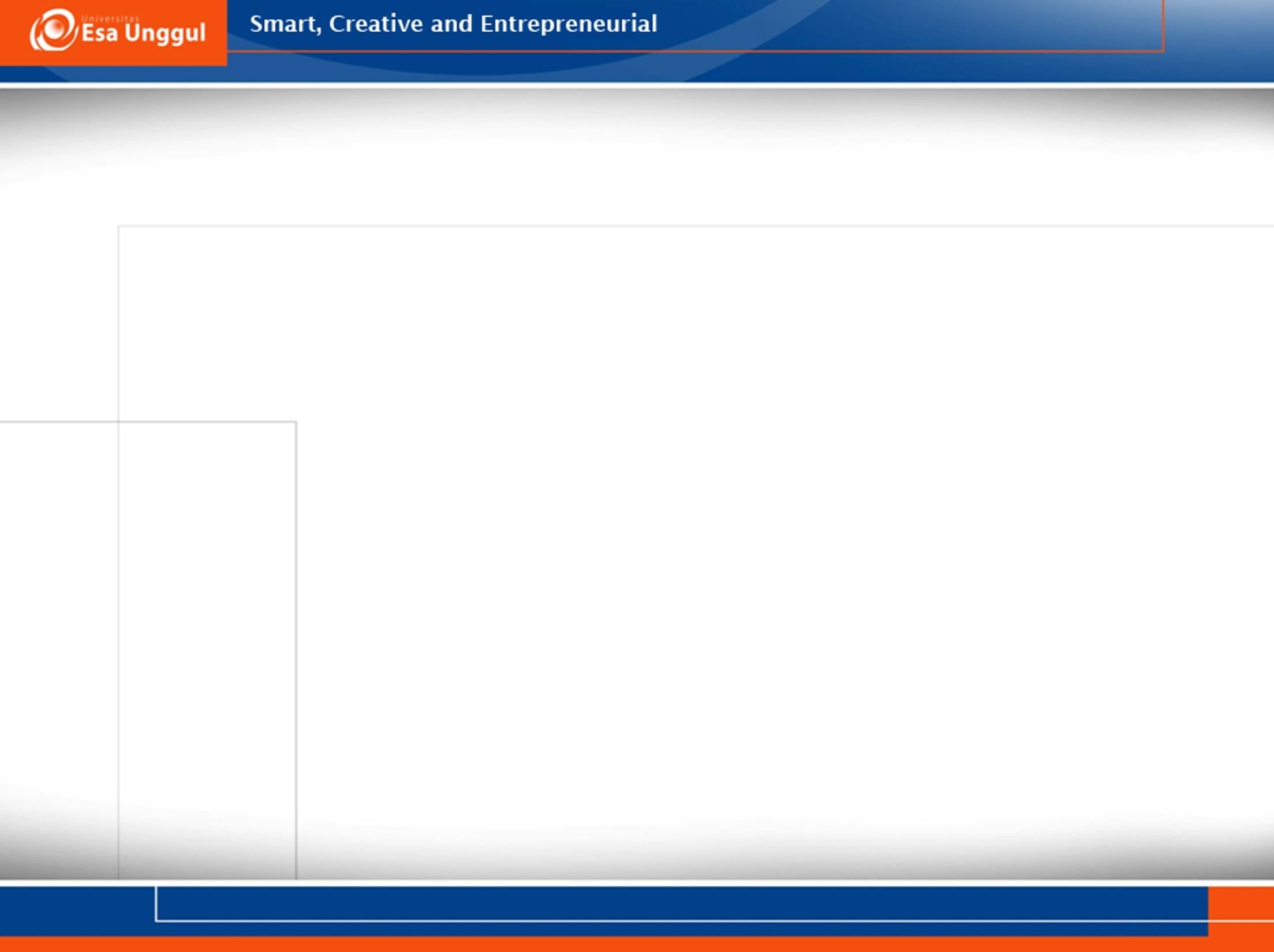 IMBAUAN DALAM MEDIA
3.     Imbauan ketakutan
Hati-hati menggunakan imbauan dengan pesan yang menimbulkan ketakutan. Pesan ini akan efektif bila digunakan pada orang yang memiliki tingkat kecemasan tinggi. Namun, sebagian orang yang mempunyai kepribadian kuat justru tidak takut dengan imbauan semacam ini.

4.      Imbauan ganjaran
Pesan dengan imbauan ganjaran dimaksudkan menjanjikan sesuatu yang diperlukan dan dinginkan oleh si penerima pesan. Teknik semacam ini cukup masuk akal karena pada kenyataannya orang akan lebih banyak mengubah perilakunya bila akan memperoleh imbalan (terutama materi) yang cukup.

5.      Imbauan motivasional
Pesan ini dengan menggunakan bahasa imbauan motivasi yang menyebtuh sisi internal penerima pesan. Manusia dapat digerakan lewat dorongan kebutuhan biologis seperti lapar, haus, keselamatan, tetapi juga lewat dorongan psikologis seperti kasih sayang, keagamaan, prestasi, dan lain-lain.